24! Game Introduction
Kentucky Family Math Night Game
24! Game
Recommended for Grades 4-5
This game will help your student combine numbers and operations to see who can produce 24 with one or more operations. 
Kentucky Academic Standards for Mathematics Connections:
Fifth grade Operations and Algebraic Thinking 
KY.5.OA.1 Use parentheses, brackets or braces in numerical expressions and evaluate expressions that include symbols.
Fourth grade Operations and Algebraic Thinking 
KY.4.OA.3 Solve multistep problems. 
a. Perform operations in the conventional order when there are no parentheses to specify a particular order. 
b. Solve multistep word problems posed with whole numbers and having whole number answers using the four operations, including problems in which remainders must be interpreted. Represent these problems using equations with a letter standing for the unknown quantity. Assess the reasonableness of answers using mental computations and estimation strategies including rounding.
Standards for Mathematical Practice: 
MP.1 Make sense of problems and persevere in solving them. 
MP.2 Reason abstractly and quantitatively. 
MP.6 Attend to precision. 
MP.7 Look for and make use of structure.
24! Game Instructions
24! Game – Instructions
Players: Two
Goal: Combine numbers and operations to see who can produce 24 with one or more operations.
Activity Instructions 
Go to a 24! Game slide. Each player choses five number cards. 
Place the cards face up so everyone can see each other’s cards.
Each player has a set of operations cards. 
On your turn, use your cards to make 24 by using any operations cards you need: You can add, subtract, multiply and divide as many times as you need.
If you can’t make 24, you can exchange one or more number cards and wait until the next turn.
The person with the most points at the end of the round (when all the number cards have been used) wins.
Scoring

Use 5 number cards: 
		10 points

Use 2-4 number cards: 
		  5 points

Use 1 number card: 
		  1 point
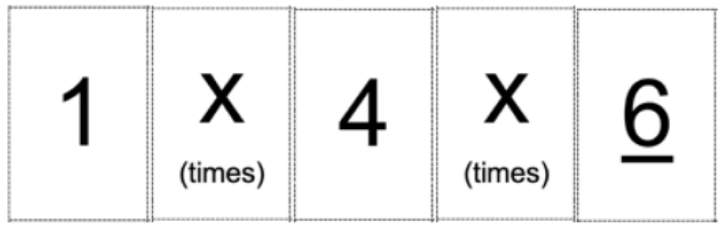 24! Game Family Prompts
24! Game – Family Prompts
Ask any of the following questions as you play the game.
Family Prompts 
Let your children lead but offer hints if you see they are stuck. 
For example, remind them of the factors of 24 (whole numbers that divide 24 evenly such as 2 and 12 or 3 and 8). It’s okay to help your children or have them help you if you are stuck (or pretend to be stuck).
Encourage your children to look for ways to group numbers. 
For example, children may first group3 and 1 (3 + 1) and then multiply the sum by 6 to form the number sentence (3 + 1) x 6 = 24.Here’s another grouping example to help you think of options: (9 -1) x (2 + 1) = 24.
How is ____’s way of making 24 like/different from yours?
How can you check this?
Did you try a method that did not work? Why didn’t it work? Would it ever work? Why or why not?
What if you had started with ____ rather than ____?
24! Game Board 1
24! Game
Trade your cards by revealing one of the cards under the colored sticky.
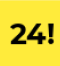 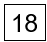 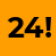 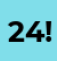 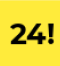 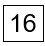 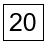 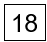 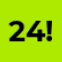 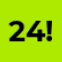 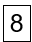 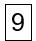 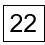 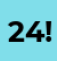 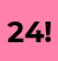 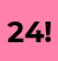 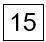 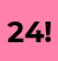 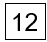 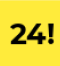 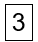 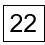 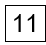 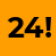 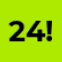 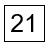 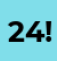 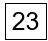 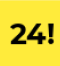 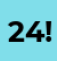 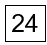 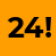 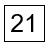 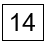 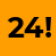 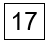 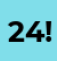 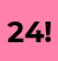 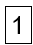 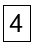 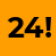 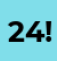 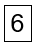 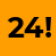 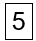 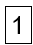 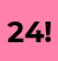 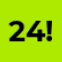 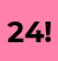 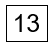 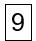 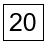 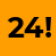 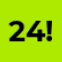 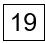 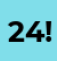 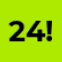 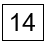 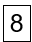 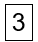 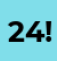 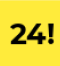 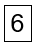 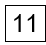 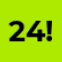 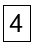 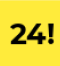 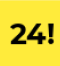 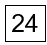 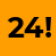 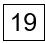 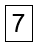 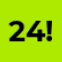 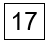 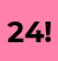 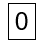 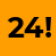 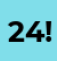 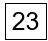 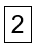 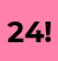 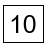 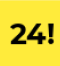 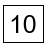 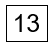 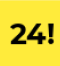 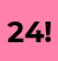 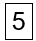 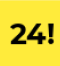 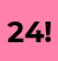 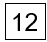 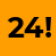 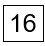 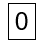 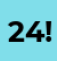 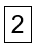 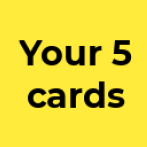 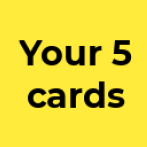 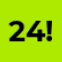 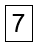 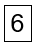 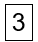 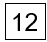 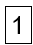 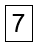 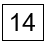 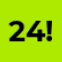 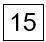 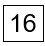 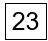 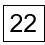 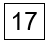 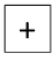 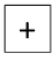 Name Player 1
Name Player 2
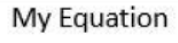 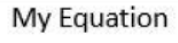 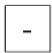 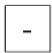 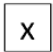 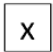 Scoring
Use 5 number cards: 10 points
Use 2-4 number cards: 5 points
Use 1 number card: 1 point
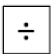 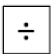 Family Prompts
Offer hints if you see they are stuck. For example, remind them of the factors of 24 (whole numbers that divide 24 evenly such as 2 and 12 or 3 and 8). 
It’s okay to help your children or have them help you if you are stuck (or pretend to be stuck).
24! Game Board 2
24! Game
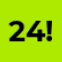 Trade your cards by revealing one of the cards under the colored sticky.
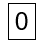 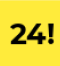 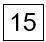 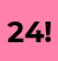 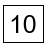 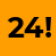 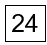 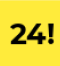 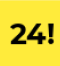 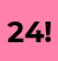 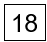 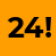 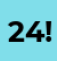 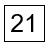 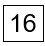 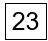 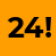 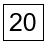 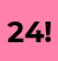 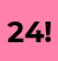 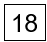 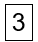 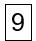 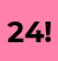 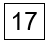 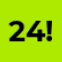 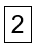 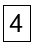 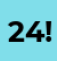 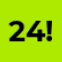 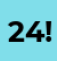 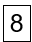 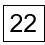 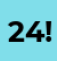 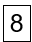 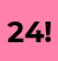 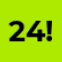 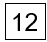 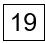 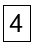 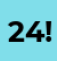 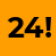 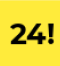 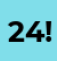 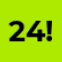 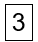 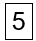 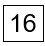 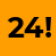 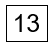 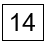 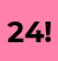 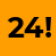 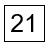 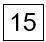 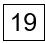 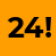 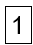 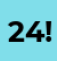 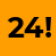 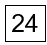 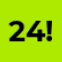 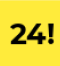 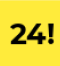 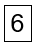 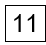 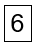 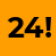 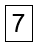 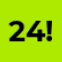 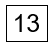 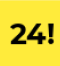 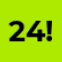 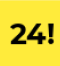 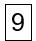 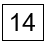 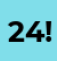 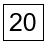 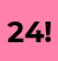 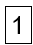 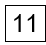 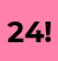 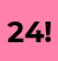 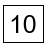 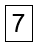 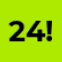 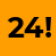 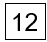 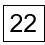 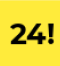 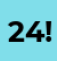 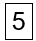 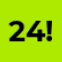 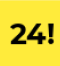 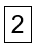 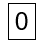 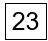 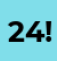 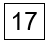 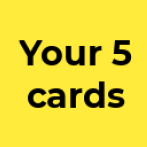 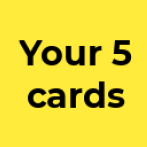 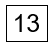 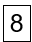 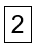 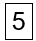 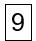 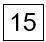 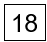 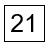 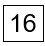 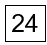 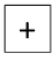 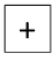 Name Player 1
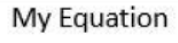 Name Player 2
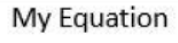 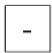 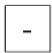 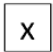 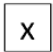 Scoring
Use 5 number cards: 10 points
Use 2-4 number cards: 5 points
Use 1 number card: 1 point
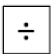 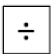 Family Prompts
Encourage your children to look for ways to group numbers. For example, children may first group 3 and 1 (3 + 1) and then multiply the sum by 6 to form the number sentence (3 + 1) x 6 = 24. Here’s another grouping example to help you think of options: (9 -1) x (2 + 1) = 24.
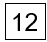 24! Game Board 3
24! Game
Trade your cards by revealing one of the cards under the colored sticky.
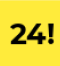 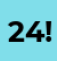 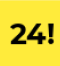 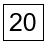 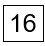 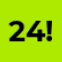 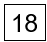 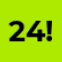 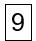 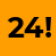 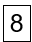 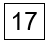 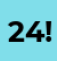 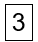 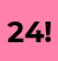 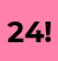 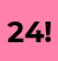 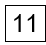 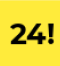 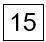 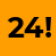 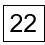 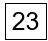 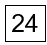 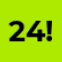 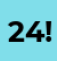 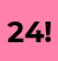 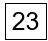 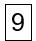 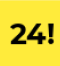 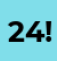 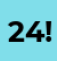 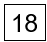 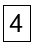 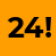 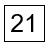 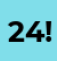 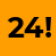 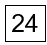 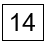 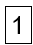 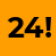 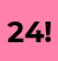 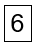 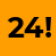 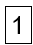 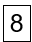 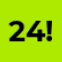 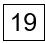 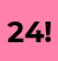 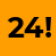 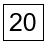 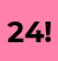 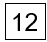 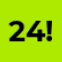 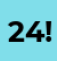 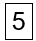 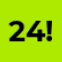 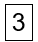 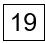 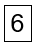 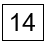 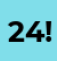 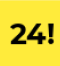 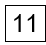 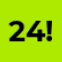 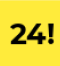 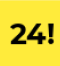 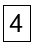 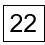 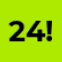 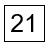 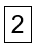 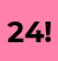 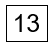 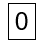 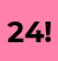 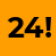 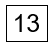 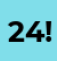 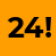 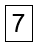 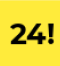 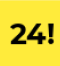 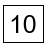 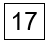 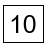 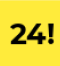 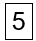 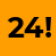 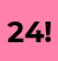 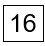 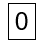 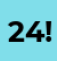 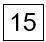 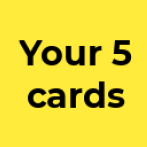 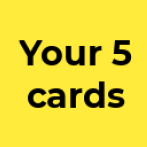 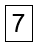 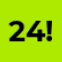 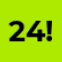 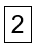 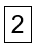 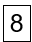 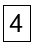 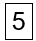 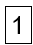 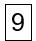 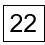 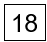 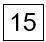 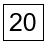 Name Player 1
Name Player 2
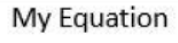 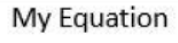 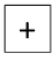 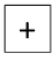 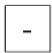 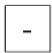 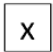 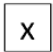 Scoring
Use 5 number cards: 10 points
Use 2-4 number cards: 5 points
Use 1 number card: 1 point
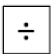 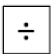 Family Prompts
How is ____’s way of making 24 like/different from yours?  How can you check this?
24! Game Board 4
24! Game
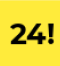 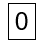 Trade your cards by revealing one of the cards under the colored sticky.
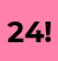 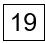 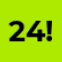 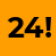 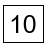 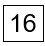 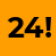 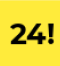 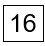 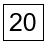 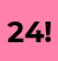 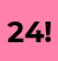 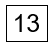 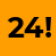 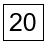 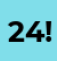 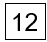 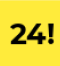 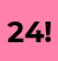 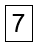 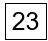 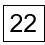 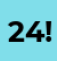 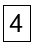 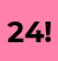 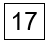 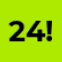 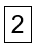 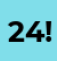 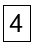 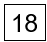 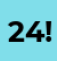 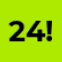 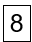 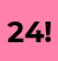 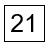 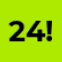 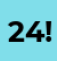 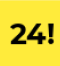 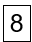 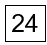 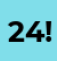 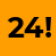 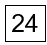 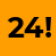 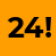 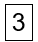 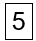 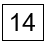 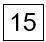 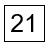 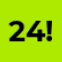 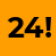 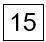 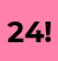 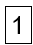 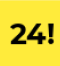 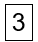 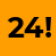 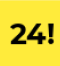 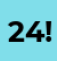 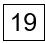 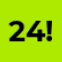 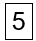 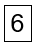 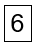 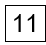 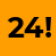 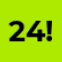 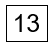 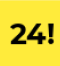 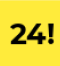 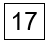 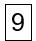 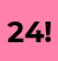 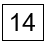 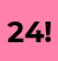 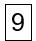 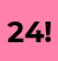 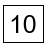 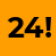 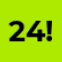 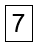 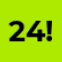 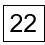 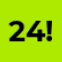 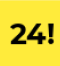 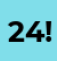 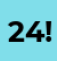 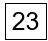 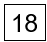 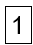 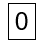 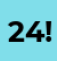 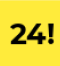 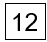 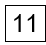 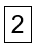 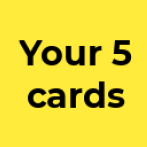 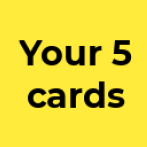 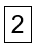 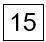 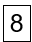 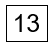 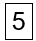 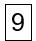 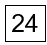 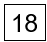 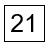 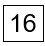 Name Player 1
Name Player 2
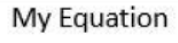 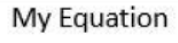 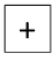 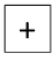 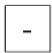 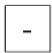 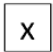 Scoring
Use 5 number cards: 10 points
Use 2-4 number cards: 5 points
Use 1 number card: 1 point
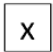 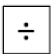 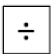 Family Prompts
Did you try a method that did not work? Why didn’t it work? Would it ever work? Why or why not?
What if you had started with ____ rather than ____?
Closing Slide 24! Game
Kentucky Family Math Night Games
24! Game
Thank you for playing!

Access more digital family math games at:
https://www.education.ky.gov/curriculum/conpro/Pages/family_math_games.aspx